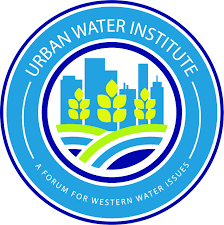 Urban Water Institute
State Legislative Update
September 9, 2021
Legislative Calendar
Appropriations Committee deadline: August 27


Legislative Session ends September 10

Floor Session only: August 30 to September 10

Governor has until October 10 to sign or veto legislation
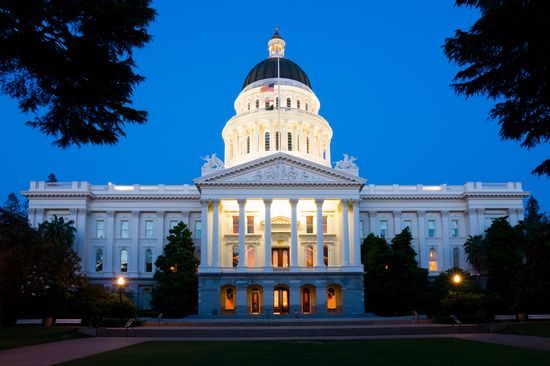 2021-2022 State Budget Update
2021-2022 State Budget Update
2021-2022 State Budget Update
2021-2022 State Budget Update
2021-2022 State Budget Update
2021-2022 State Budget Update
Natural Resources Trailer Bill (AB/SB 148)
Additional State Updates
Recall election set for September 14, 2021

Eviction moratorium extended until September 30, 2021

Cal/OSHA guidelines for workplace regulations relaxed
In July, some counties began to issue stricter guidance
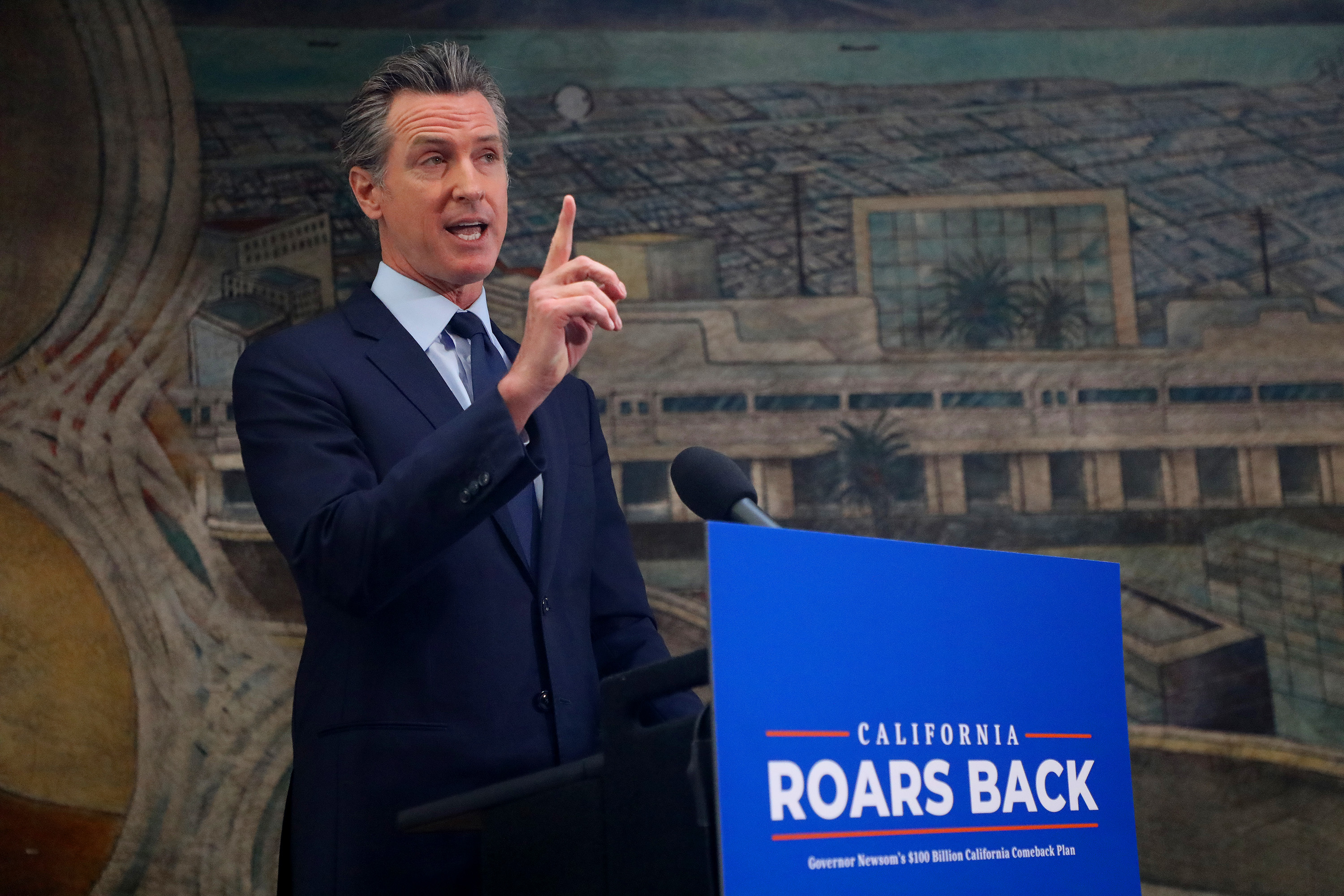 AB 361 (Rivas) – Open Meetings/Teleconferences
Potential for Vaccine Mandate Bill
Questions?
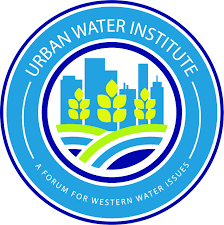 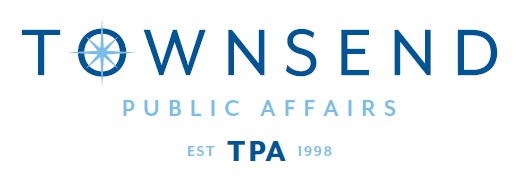 Thank You
Eric O’Donnell
	Senior Associate
	EODonnell@townsendpa.com	www.townsendpa.com
Cori Takkinen
	Vice President
	CTakkinen@townsendpa.com	www.townsendpa.com